The Elecrocardiogram (ECG)
1
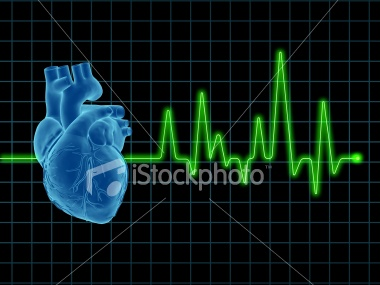 By Dr. Maha Alenazy
Points of Discussion
2
What is ECG?

How to preform ECG?

Interpretation of ECG results:
waves and segments
Their clinical applications

Some ECG abnormalities

HR 

How to calculate Cardiac axis
3
Learn basics of ECG to interpret results for clinical significance.
What is ECG?
4
ECG = electro + cardio + graphy.

A recording of the electrical activity of the heart. 

Cardiac impulse passes through the heart forming an electrical current spreading in the surrounding tissue which in turn generate electrical potentials. 
ECG measures the differences in these electrical potentials.
Why Is The ECG Important?
5
It is a widely used & useful investigation in medicine.

Used for:
Identification of cardiac rhythm disturbances.
Diagnosis of cardiac disorders e.g. MI. 
Generalized disorders that affect the body e.g. electrolyte disturbances.
How is the ECG recorded?
6
It is recorded by electrodes placed on the surface of the body. 

The electrocardiograph (the ECG machine) measures the potential differences between the electrodes and records them.

The arrangement of a pair of electrodes constitute a lead.
ECG Leads
7
Limb leads:
 I
 II
 III
Augmented limb leads:
(aVR, aVL, aVF).

 Chest leads:
(V1-V6).
Where are The Electrodes Placed?
8
Bipolar limb leads:
Lead I
Lead II
Lead III


Electrodes placed on:
Left arm (LA).
Right arm (RA).
Left leg/foot (LL).


Einthoven's triangle
RA
LA
Lead I
+
-
-
-
Lead II
Lead III
LL
+
+
Cont. Placement of electrodes
9
RA
LA
Unipolar leads:
Augmented limb leads:
aVR
aVL
aVF

Electrodes placed:
Position is the same as bipolar limb leads.
aVR
aVL
+
+
aVF
+
LL
Example on Augmented limb leads
10
Cont. Placement of electrodes
11
Unipolar leads:
Chest leads:
V1: Rt sternal edge, 4th ICS.
V2: Lt sternal edge, 4th ICS.
V3: ½ between V2 & V4.
V4: apex.
V5: anterior axillary line.
V6: mid-axillary line.
Cont. lead placement
12
The standard 12-lead ECG
13
How many electrodes?
10 electrodes

How many leads?
12 leads
Why 12 leads?
14
Lead = view

12 views of the heart:
From the frontal plane:
Limb leads.
Augmented limb leads.

From the horizontal plane:
Chest leads.
The 12-lead ECG
15
16
Components of the normal ECG recording
P wave: Atrial depolarization (at beginning of aterial contraction)
QRS complex:  Ventricular depolarization (at beginning of ventricular contraction)
T wave:  Ventricular repolarization (before relaxation of ventricules)
U wave: Repolarization of the Purkinjie fibers. Seen in slower HR
ECG paper Calibrations
17
One small square= 0.04 Sec

5 small seq= 1 big seq = 0.2 Sec

5 large seq = 1 Sec

0.04 sec = 1mm

1 sec = 25mm
Paper speed : 25mm/sec

1mV=10mm
18
Durations of ECG Parts
P wave :  
Duration: (0.08-0.11 sec). 
Height: no more than 2.5mm
PR interval: 
Measured from the beginning of the P wave to the beginning of the QRS complex.
Duration: 0.12-0.20 sec (count little sequares from beginning of the P wave to the beginning of the QRS complex and multiply by 0.04)
 Physio: decrease: kids (bcus faster heart rate)
increase with elderly (bcus slower heart rate)
PR Segment: From End of P wave to Beginning to QRS. Isoelectric (parallel t ST segment). His-purkinjie activated.
Abnormalities
19
P WAVE
PR Interval
Long PR interval (+0.20sec): impluse is delayed through ateria or AV node as in:
1st degree HB
Hypothyroidism
Digitalis toxicity
Short PR interval (- 0.12): ectopic pacemaker.
If taller/pointed or wider than normal, this may indicate:
 COPD
CHF 
valvular disease
Aterial enlargement
Inverted P wave: ectopic P wave in AV junction.
20
QRS complex:
Measured from beginning of deflection from baseline until return to baseline.
Duration: 0.06-0.10 sec (men more…may get 0.11 sec).
ST segment: 
End of QRS until beginning of T wave.  Isoelectric. 
Important clinically. 
T Wave:   (0.5mm-5mm) in height in limb leads. 
QT Interval:  (age, gender, HR)  
Less than half of RR interval is normal, same as half of RR interval is borderline, while more is prolonged.
Abnormalities
21
QRS:  

Ectopic pace maker can cause longer QRS (more than 0.12…around 0.16 or more).

Enlargement of right Ventricle causes abnormal large R wave while enlargement of the left ventricle causes abnormally prominent S wave.
Cont. Abnormalities
22
ST segment:
Depression: Myocardial ischemia or Hypokalemia, digitalis.  
Elevation: Myocardial injury, pericarditis, ventricular aneurysm
T wave: 
If opposite to QRS and –ve: MI
Tall and peaked: hyperkalemia
Inverted: Cereberal.
U Wave
23
Average height is 0.33mm. If taller than 1.5mm: electrolyte imbalance (hypokalemia, hypomagnesemia, hypercalcemia), medications (digitlalis, etc), hyperthyrodisim, NS disease. 

 -ve U wave: heart disease such as ischemic heart disease.
Heart Rhythm
24
R
R
Rhythm:
Regular = equal R-R intervals.
Irregular = Unequal R-R intervals
Heart Rate Calculation
25
R
R
Heart Rate:
Regular rhythm:   HR=


OR       HR =
1500
R-R interval (#small sq.)
300
R-R interval (big sq.)
Cont. HR calculation
26
Irregular rhythm:
Count number of QRS complexes in 30 big sq. = no. of QRS in 6 seconds.
Multiply by 10.
Heart Rate
27
Normal = 60-100 bpm (beats per minute).

< 60 bpm = bradycardia.

> 100 bpm = tachycardia.

Sinus Arrhythmia: occurs when SA node discharges irregularly. If associated with respiration changes, it is called respiratory sinus arrhythmia. Inspiration causes HR is up, R-R shortens. Opposite in expiration.
Heart Block (AV Block)
28
May occur at the AV node, Bundle of His, r Purkinjie fibers. 
PR interval duration is used to determine the type of HB
QRS width is used to assess the level of location of the block
1st degree heart Block
29
Impulses from SA node to the ventricles are delayed. At AV node.
:
Prolonged PR interval (more than 0.20sec) proceeding every QRS by same distance indicates   1st degree AV block)

Maybe normal in athletes. Hyperkalemia, inferior wall MI, rheumatic heart disease, digitalis etc.
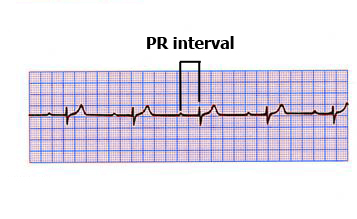 30
2nd degree heart blocks: 
Atrial impulses are blocked frm ventricles. 
 are characterized by dropped beats (missing QRS).
Depending on location: type I and Type II
Type I. At AV node: longer and longer resulting in strengthening PR interval across ECG. QRS is 0.10 sec r less: right coronary artery occlusion. 
Type II: at bundle of His or bundle branches. PR interval appears within normal or slightly prolonged. QRS narrow or more than 0.10 in duration: acute myocarditis.
31
In 3rd degree heart block, there is variable PR intervals with no apparent relationship between P wave and QRS complexes. 

No True PR interval 

QRS duration is variable. 
e.g. MI
Cardiac Axis
32
What is cardiac axis?
The sum (average) of all the individual vectors occurring sequentially during depolarization of the ventricles. 
It represents the net depolarization through the myocardium and is worked out using the limb leads, in particular leads I and III. The directions of each of these leads is called the cardiac vector
By convention, the direction of lead I is 0; and III points down.
Cont.
33
34
Calculate the net deflection of each lead – e.g. in lead I, if there is a S wave
measuring three small squares and an R wave height of six small squares, the net deflection is +3. Do this for leads I and III
A net positive deflection goes in the direction of the vector; negative deflections
go in the opposite direction of the vector – e.g. net deflection of +3 in I goes 3points in the direction of I; a net deflection of e.g -5 in III goes in the opposite
deflection of the vector (i.e. upwards) by 5 points.
Cont.
35
The cardiac vector is therefore the sum of the individual vectors from I and III –
Causes Of Abnormal Axis
36
Left Axis deviation:
 
Normal variation (physiologic, often with age) 
Mechanical shifts, (pregnancy, ascites, abdominal tumor) 
Left ventricular hypertrophy 
Left bundle branch block 
Congenital heart disease (e.g. atrial septal defect) 
Emphysema 
Hyperkalemia 
Ventricular ectopic rhythms 
Inferior myocardial infarction
Right Axis Deviation:

Right ventricular hypertrophy 
Right bundle branch block 
Dextrocardia 
Ventricular ectopic rhythms 
Lateral wall myocardial infarction 
Right ventricular load, for example Pulmonary Embolism or COPD